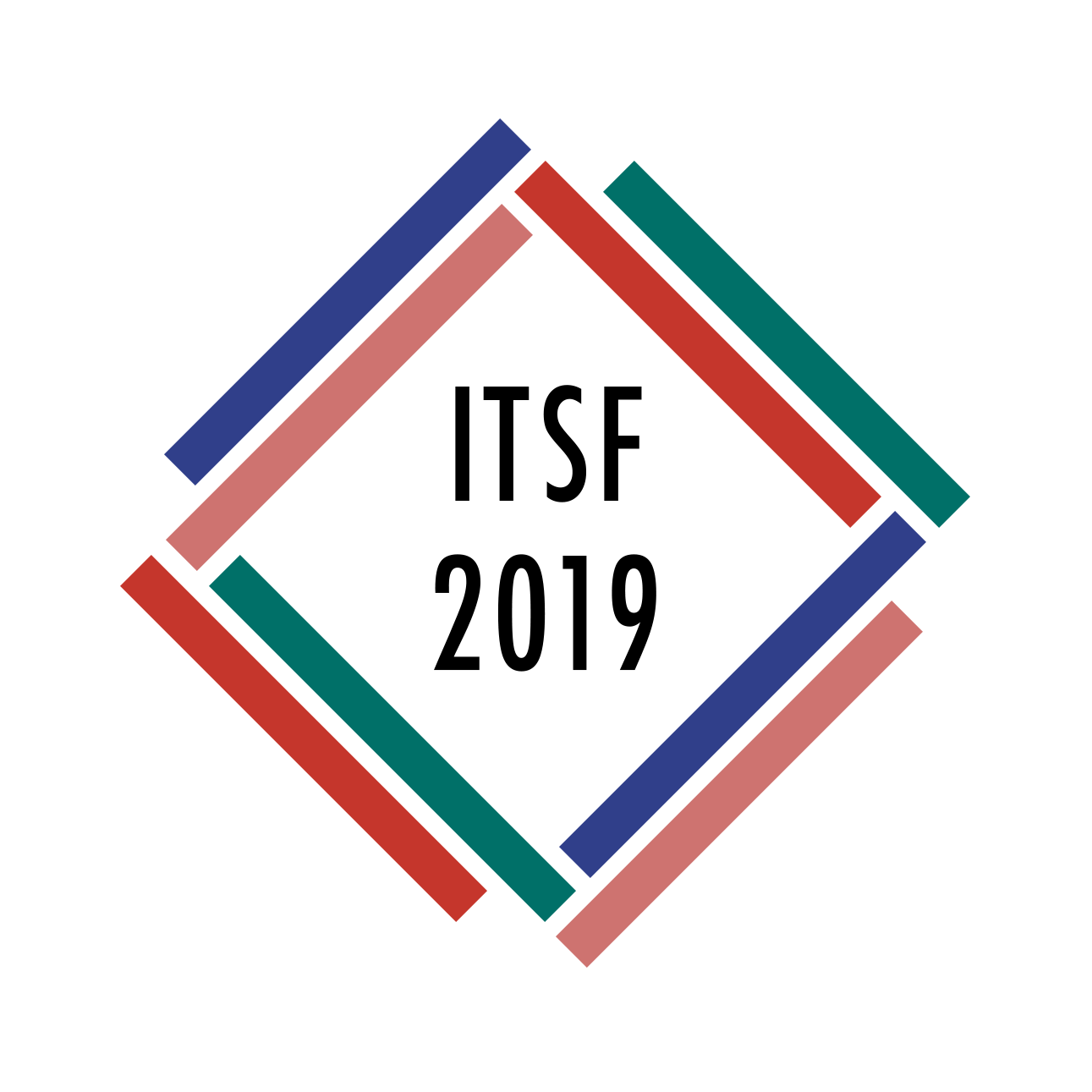 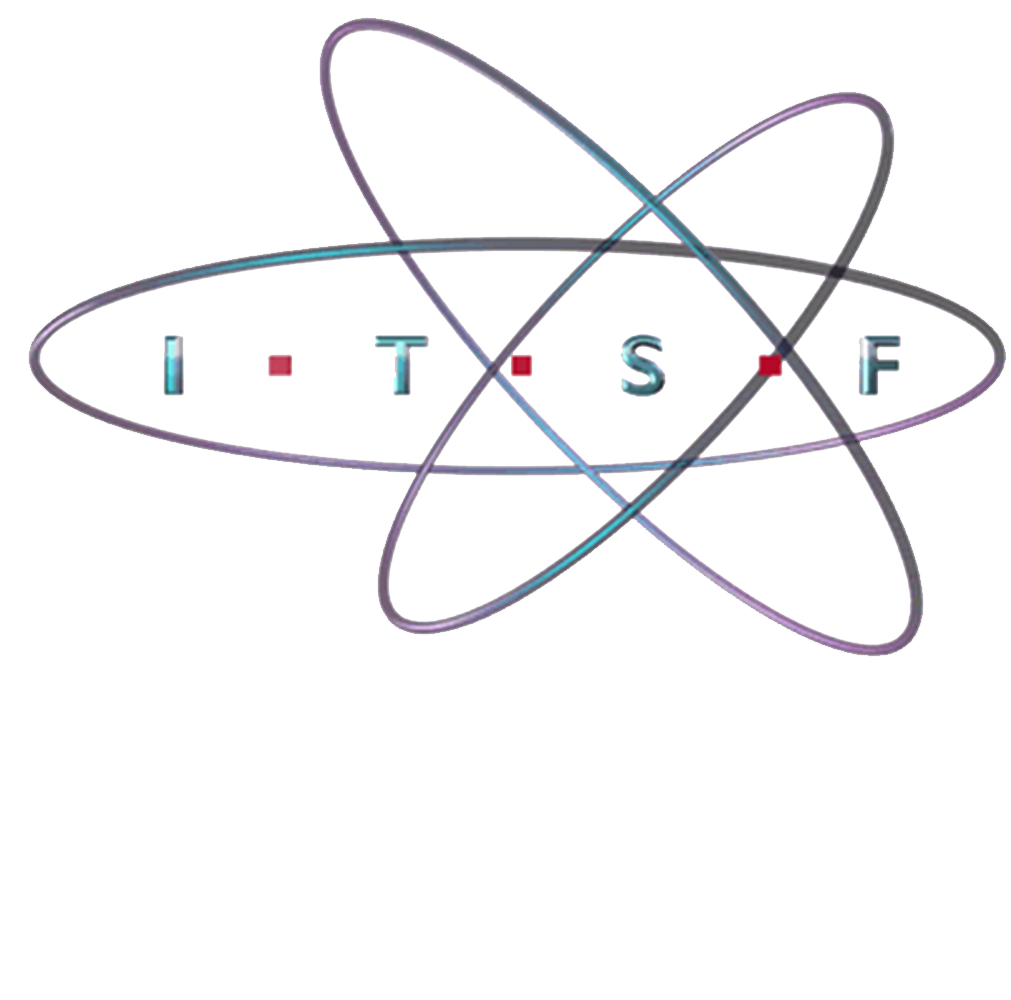 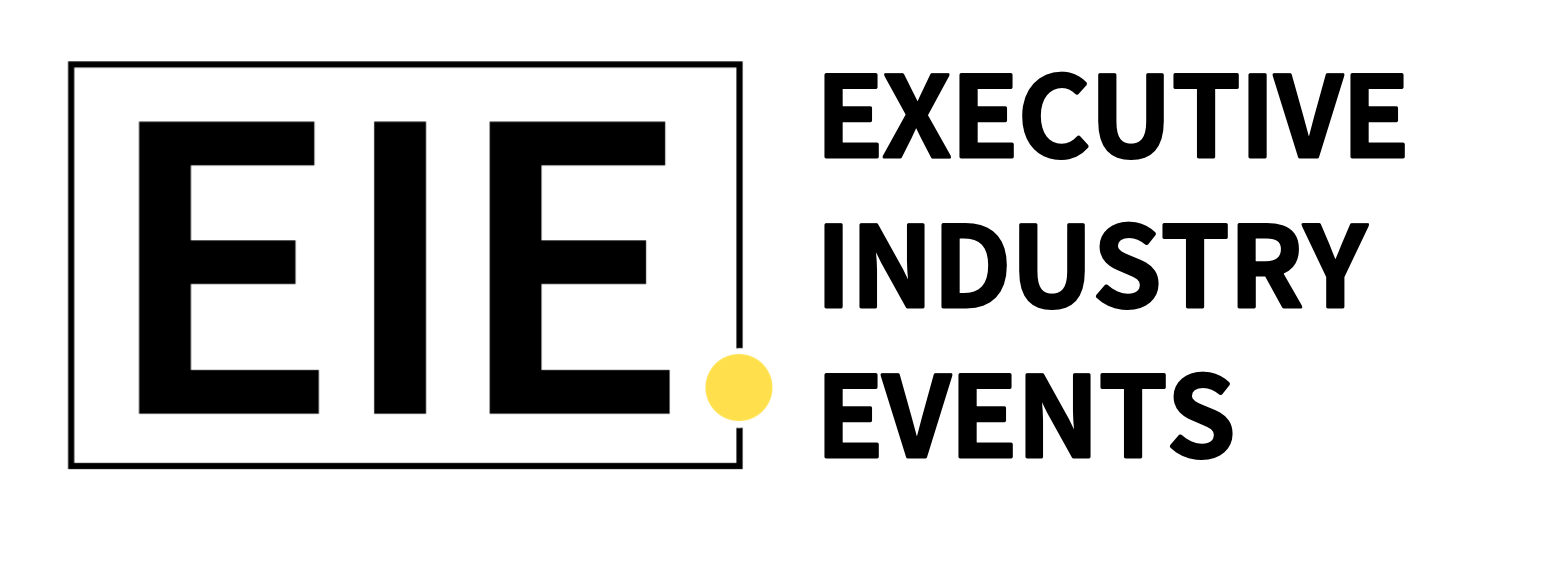 ITSF – International Timing & Sync Forum
Founded 2001 
Industry experts led by
Charles Curry,
 Chronos 
Technology
Format Papers covering all 
aspects of Time and Synchronisation from a diverse spectrum of applications selected by SG for technical content aligned to mission statement.
Mission: To encourage a wider understanding of the needs for synchronisation, time and timing in critical infrastructure and wider applications, by bringing together individuals from industry, government and academia representing users, suppliers and professionals in the timing community.
Event 
Management
EIE: Andy Bateman, Carole Mayhew
AV: Mike Godden
ITSF18 176 Delegates,
from 28 Countries, from 113 Companies.
25 from Operators
Steering
Group
29 members
Current drivers and recent events
Timing as enabler
Key to new 5G telecoms architectures like Cloud RAN
DOCSIS 4.0 could replace last-mile cable with 5G Small Cells
‘Video + AI’ applications (Autonomous driving, AR/VR): ‘Real-time’ needs network timing beyond conventional Industrial/Automotive levels
Timing as a service
Several initiatives delivering highly accurate and robust timing to distributed locations – National Metrology, Financial/Datacentre…
Timing in the toolbox
Packet timing is a key foundation for Time Sensitive Networking techniques for deterministic ethernet
TSN and Telecoms applications convergence starting now!
Time:	The new foundation for Industry and Technology
Tutorial day
(7 papers)
Evolution of 5G and Future Networks (7 Papers)

Time enabling of SMART Infrastructure (9 papers)
Practical Implementations of Time & Sync in the Network(17 Papers)
Securing & Assuring Time(10 Papers)

Next Gen. GNSS & Time References(5 Papers)
Poster Session(16 Posters)
Tuesday thru Thursday
Monday
Tuesday
Wednesday
Thursday
[Speaker Notes: Tuesday:  	The direction of the Telecom network, and the implications and needs for time and synchronisation.
	After lunch, we have 6 papers from across a number of industry sectors discussing the need for time and sync in their applications.

Wednesday: 	Monster session of 16 papers discussing the practical implementation of Time & Sync.  The theory is important but also hearing about how the theory has been put into practice 

Thursday:	Start with a short session with 3 papers on the need for security on this aspect of the critical infrastructure, and the challenges in implementing a robust system.
	Finally on Thursday we will have a session on GNSS and Time References. This session will discuss distributing time using GNSS systems as well as include papers on high precision osciallators.]
Conference logistics
48 Speakers, 16 Posters from 56 companies.
Requests to speakers;
Please keep to time.
Please use the house PC and ensure (AV) Mike has your latest presentation ahead of your session.
Meet 5 minutes before the start of section to get mic’d up!
Questions from the delegates are encouraged:
Questions after each section rather than each paper.
Please state your name and company.
Use the roving microphone when asking questions
Tuesday evening Icebreaker
Drinks & nibbles on Brighton Palace Pier
British Airways i360
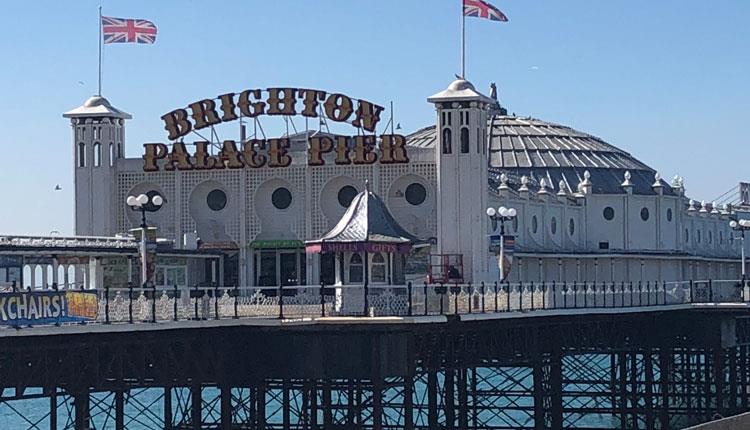 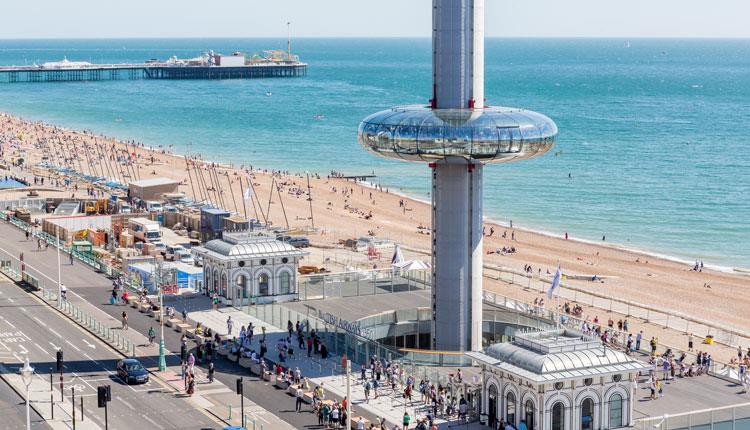 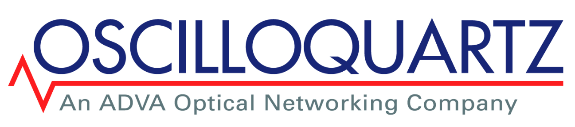 Sponsored by
Wednesday, Conference Dinner
Time Lord Award
Sam Stein
Dinner here in the hotel
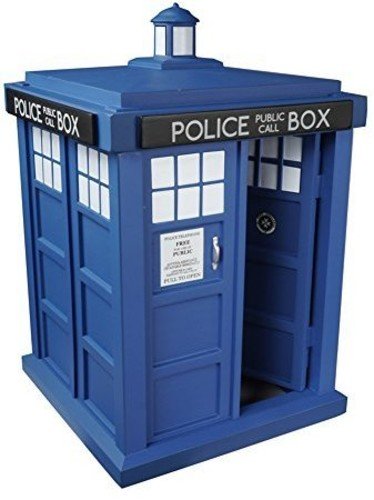 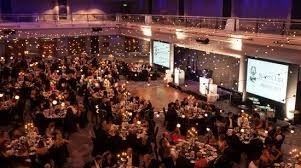 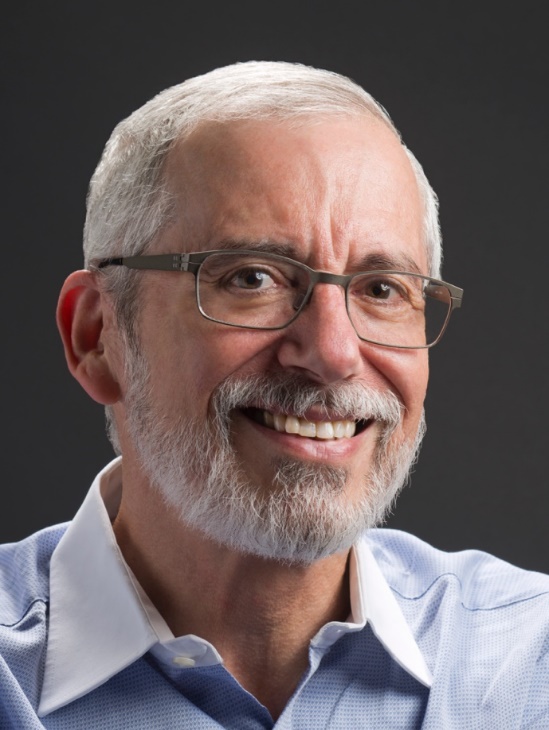 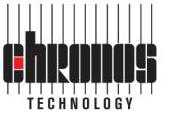 Sponsored by
Sponsored by
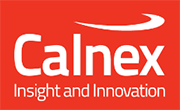 Time:	The new foundation for Industry and Technology
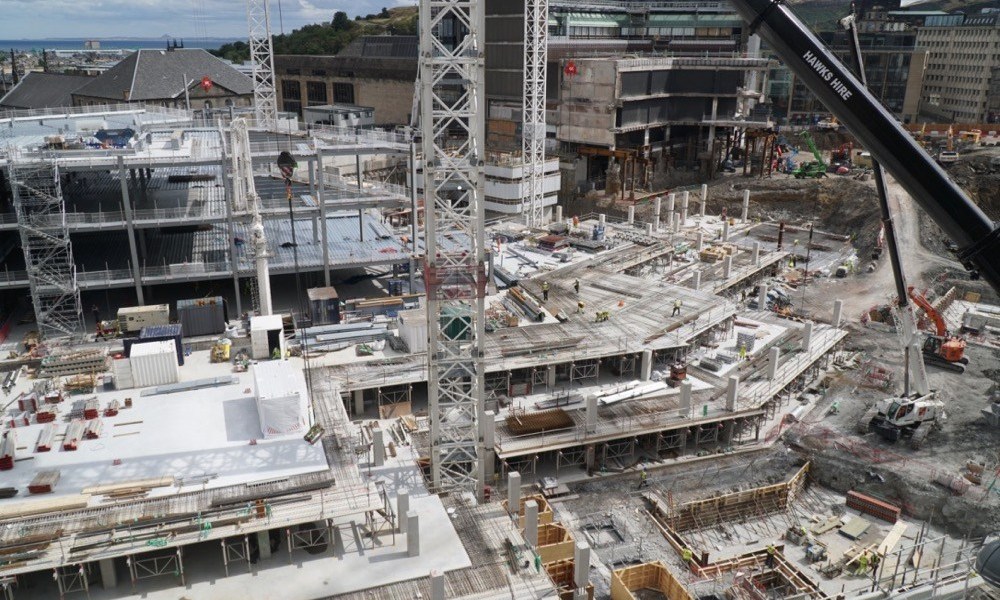 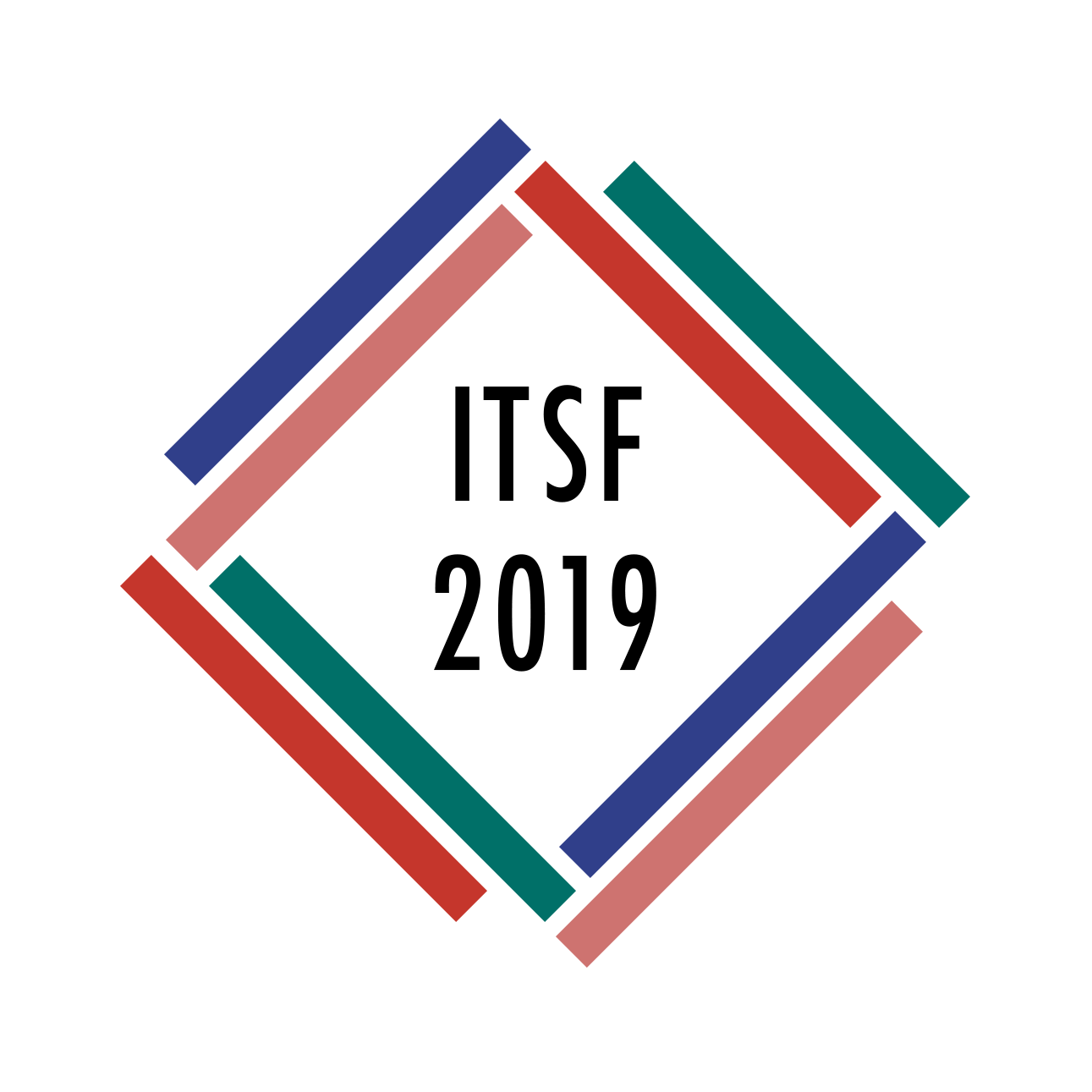 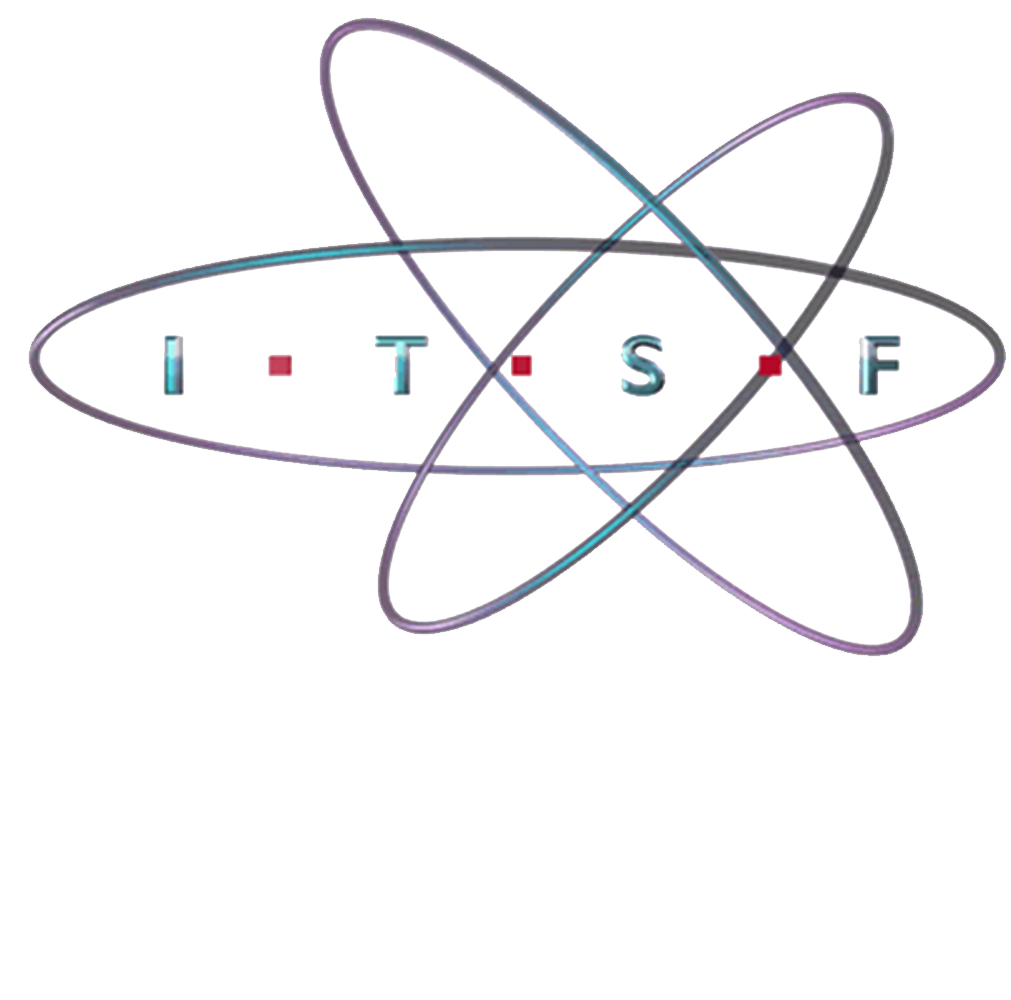 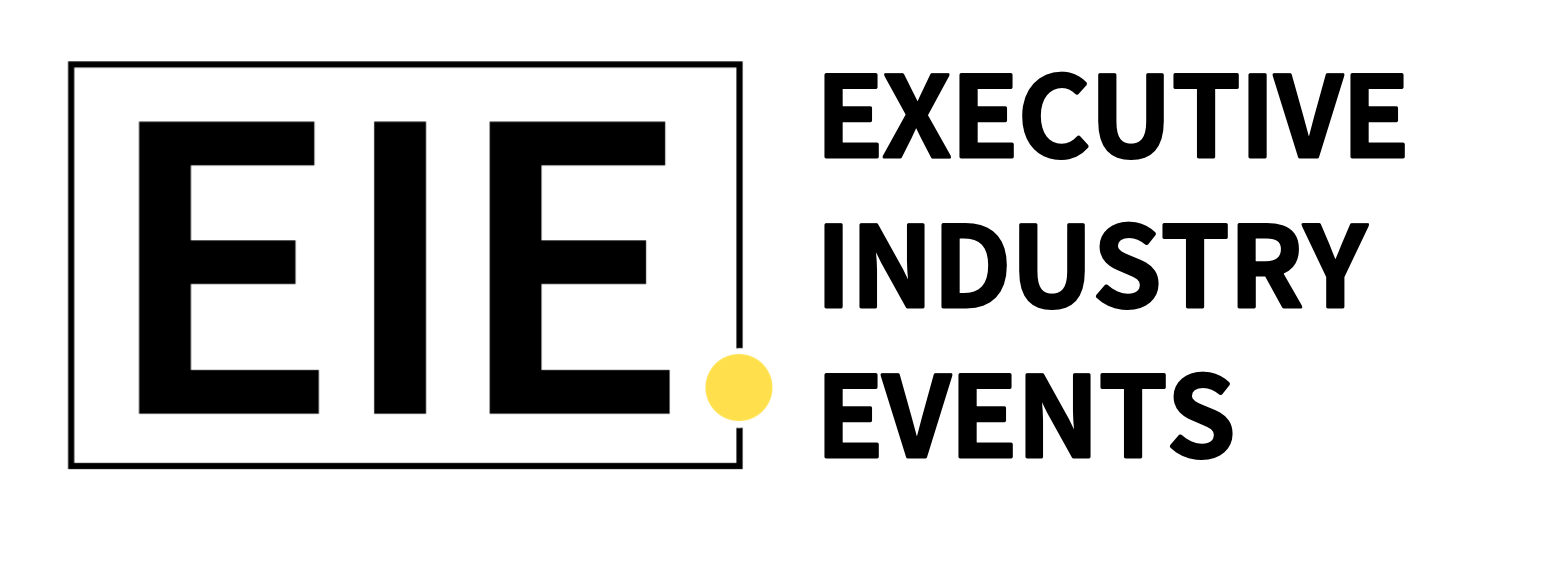